«Нетрадиционные методы работы музыкального руководителя»
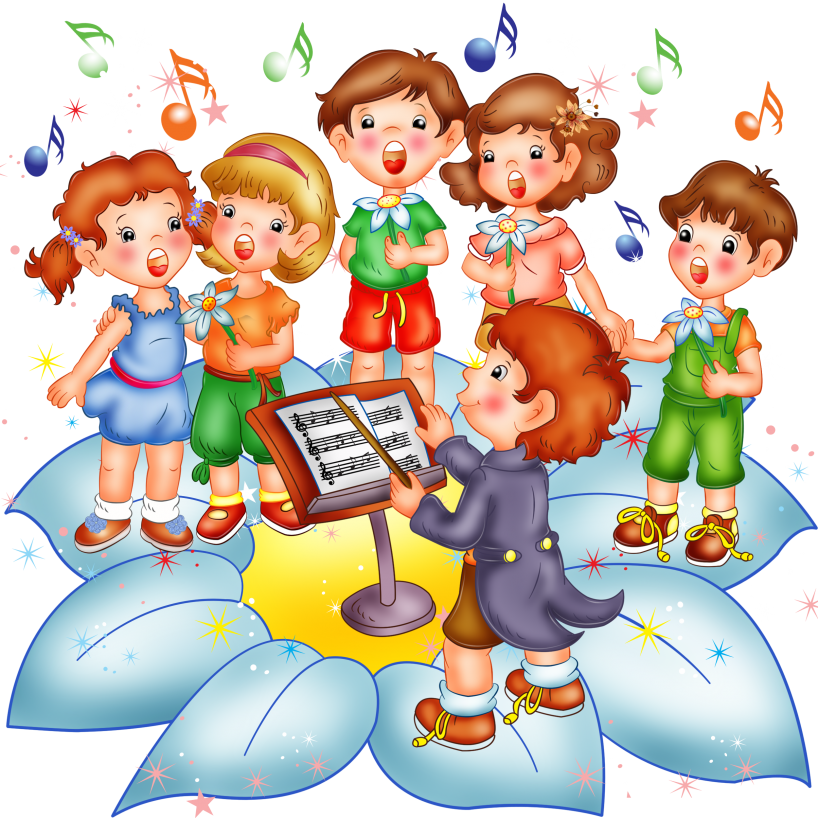 «Песня , танец, марш»
Ритмическая игра «Добрый жук»
Развитию координации движений и чувства ритма способствует упражнение «Зазвучавшие жесты».
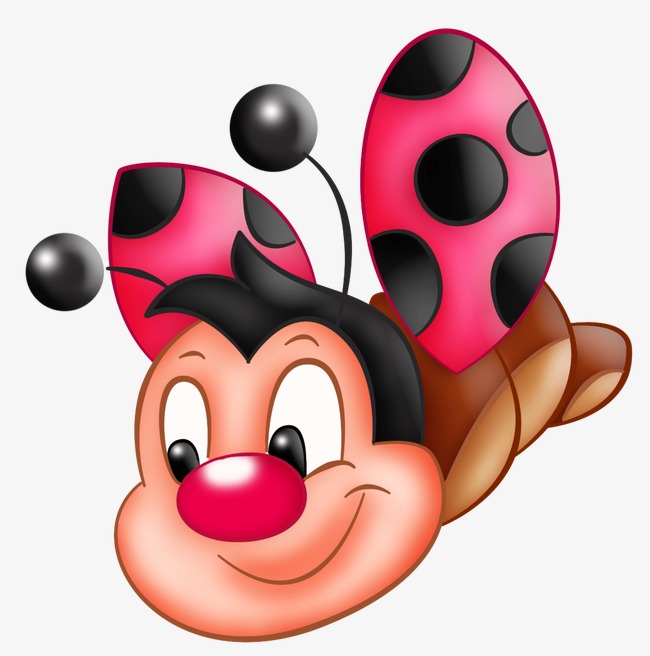 Игра - скороговорка
Такие игры развивают: музыкальную память, мышление, воображение, логику.